ДЕРЕВЬЯ
Ёлка (ель)
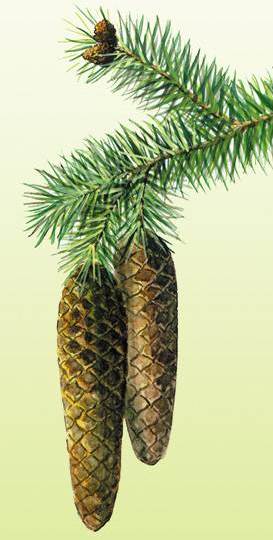 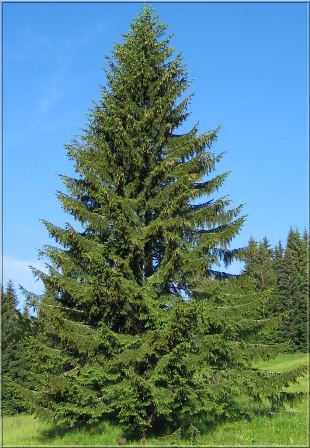 шишки
Берёза
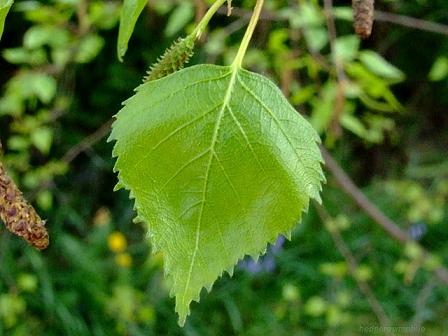 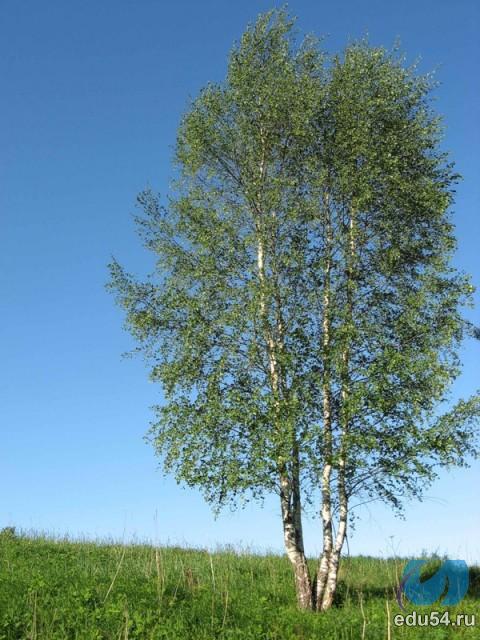 Лист берёзы
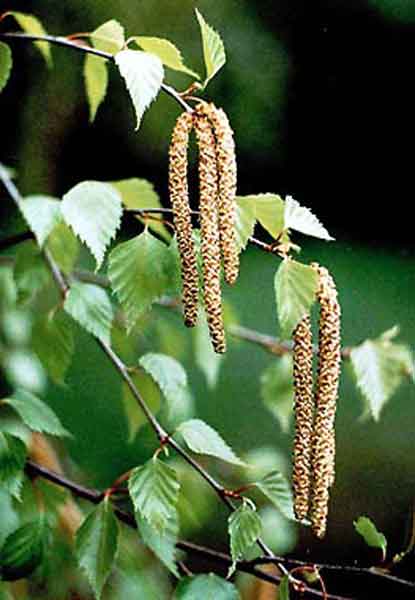 Серёжки
Дуб
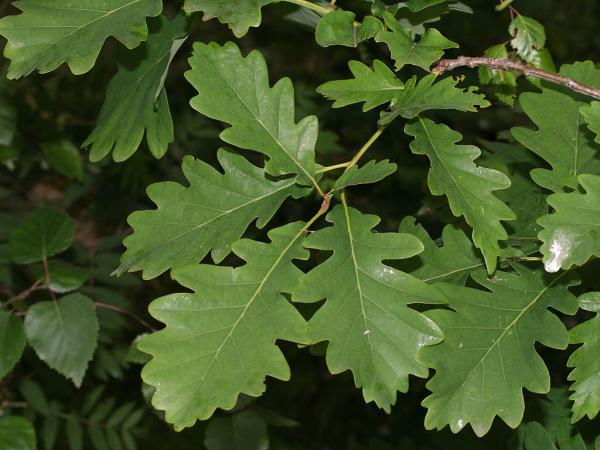 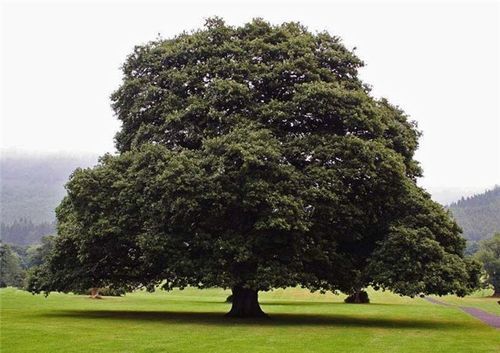 Лист дуба
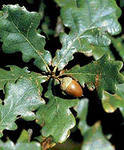 Жёлуди
Сосна
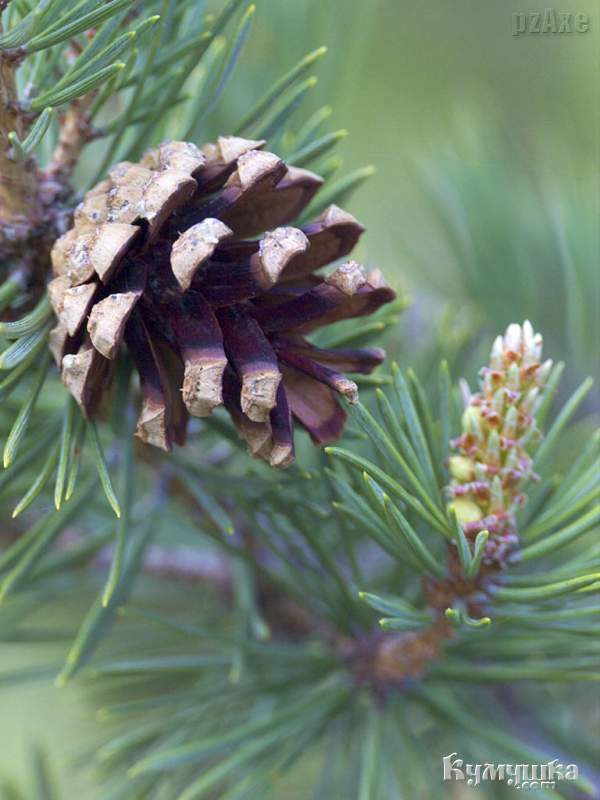 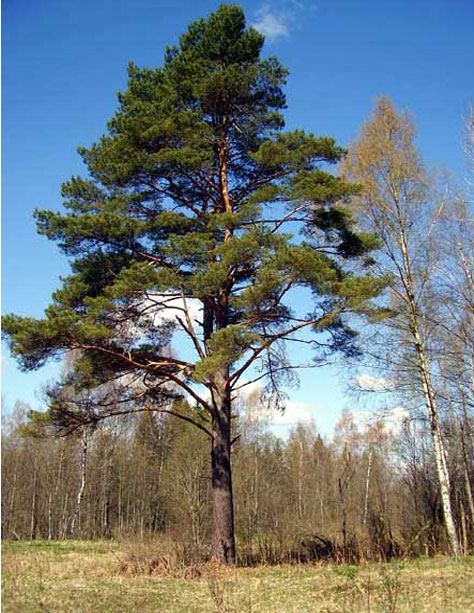 Шишки
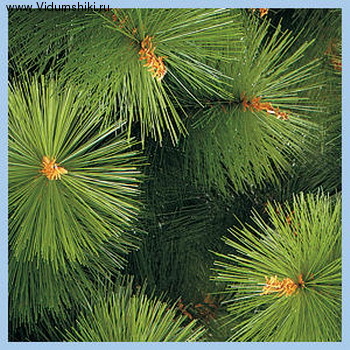 Иголки
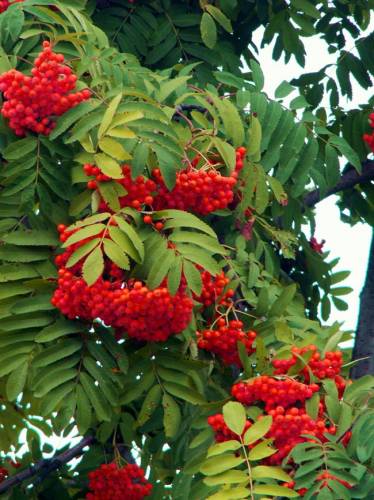 Рябина
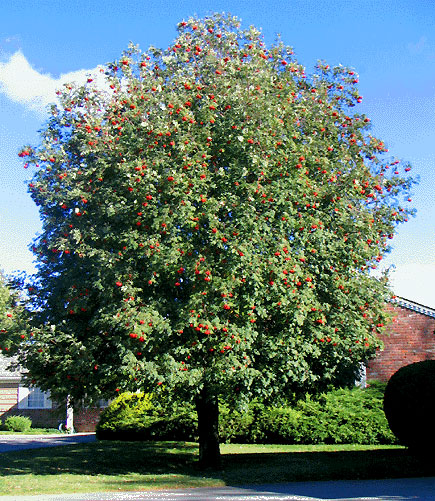 Ягоды рябины
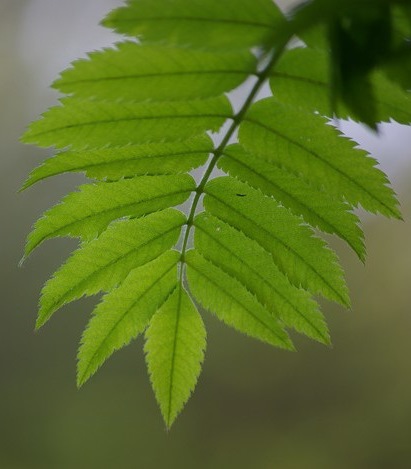 Лист рябины
Клён
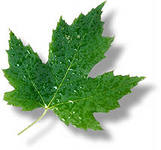 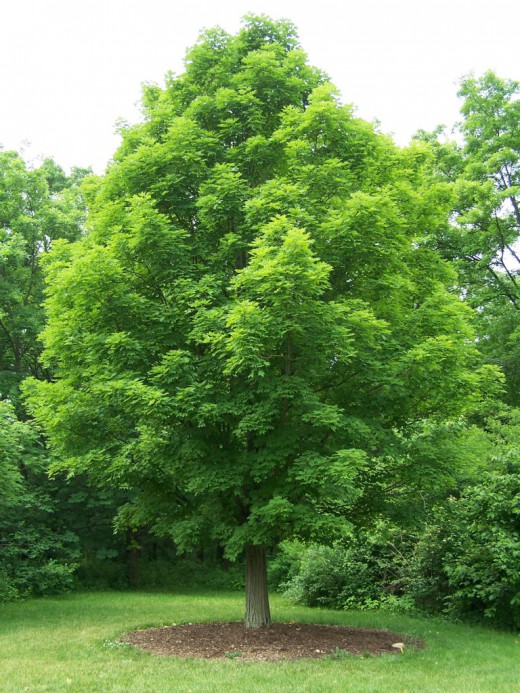 Лист клёна
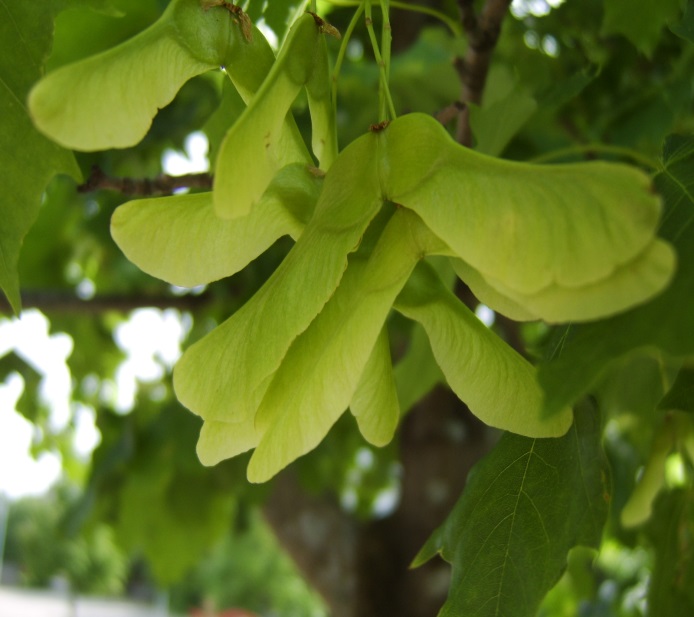 Семена клёна
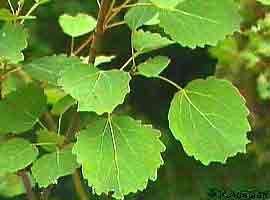 Осина
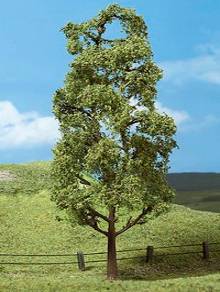 Лист осины
Угадай-ка 
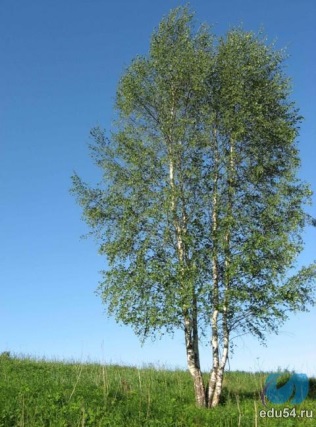 Чей лист?
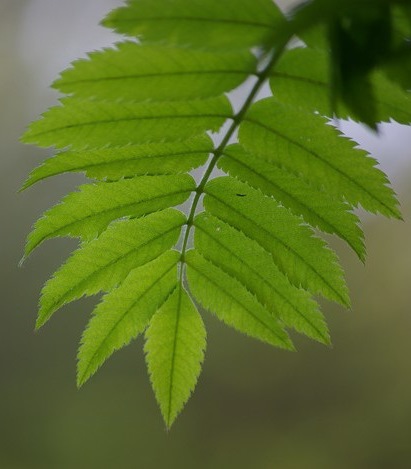 Берёзы
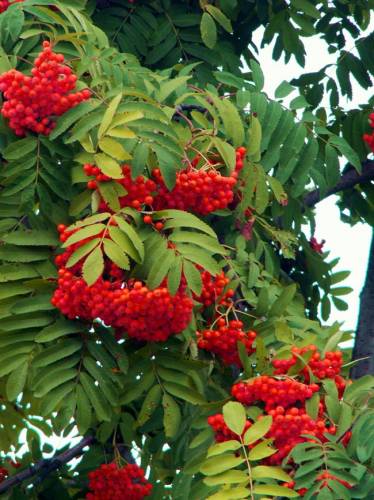 Рябины
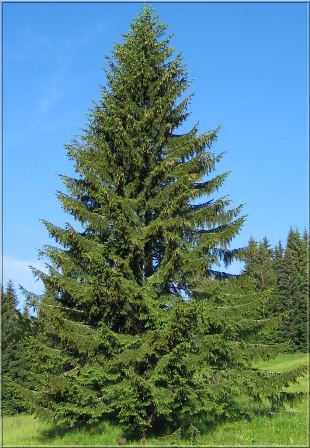 Ёлки
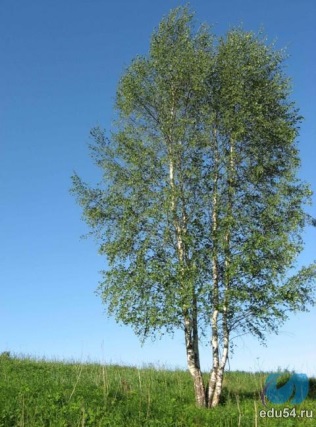 Чей лист?
Берёзы
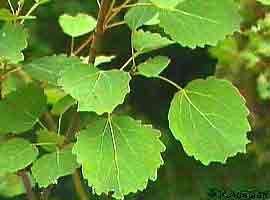 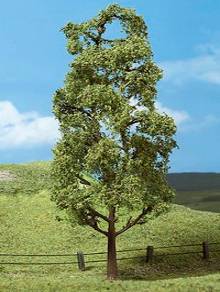 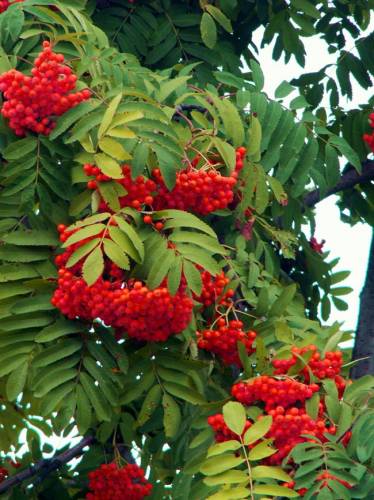 Рябины
Осины
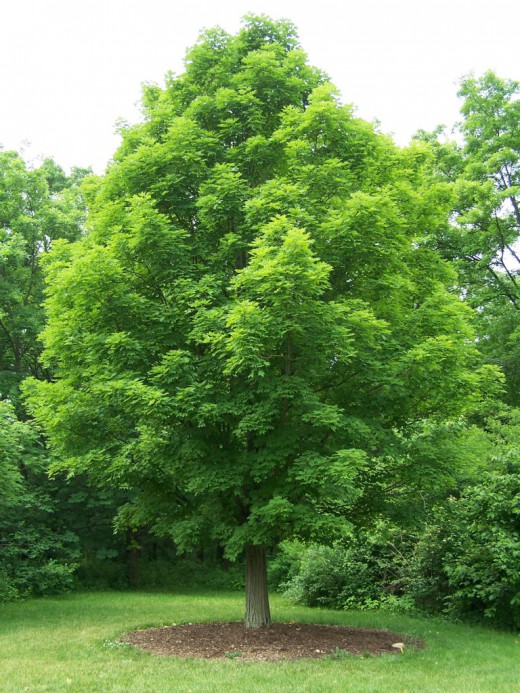 Чей лист?
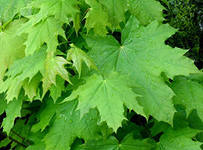 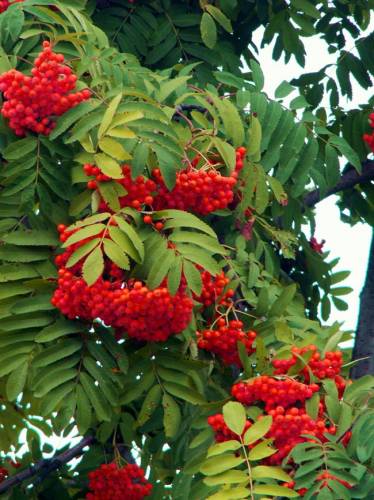 Клёна
Рябины
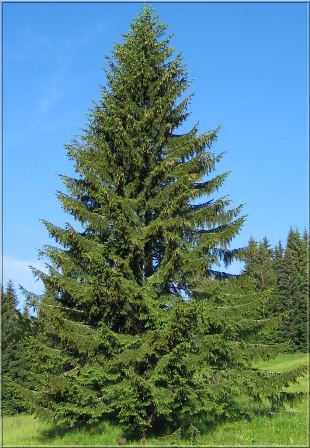 Ёлки
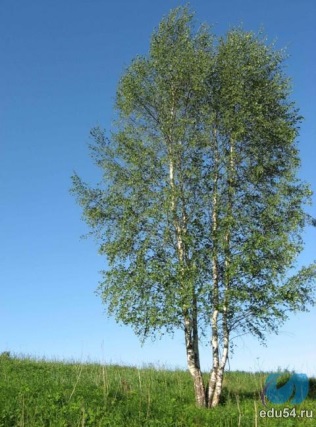 Чьи семена?
Берёзы
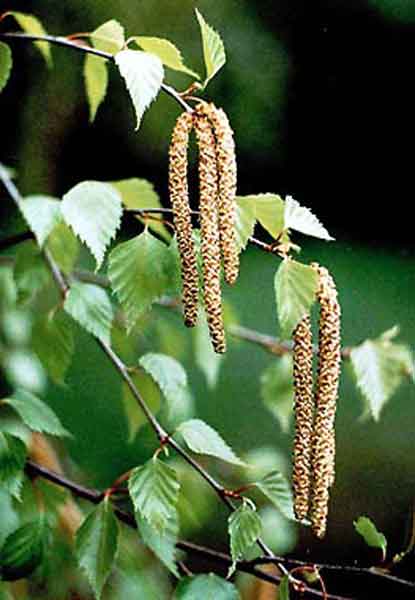 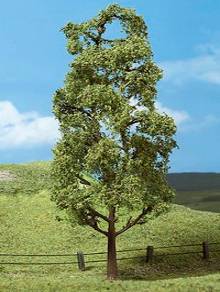 Осины
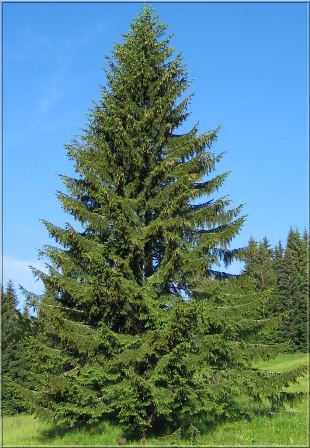 Ёлки
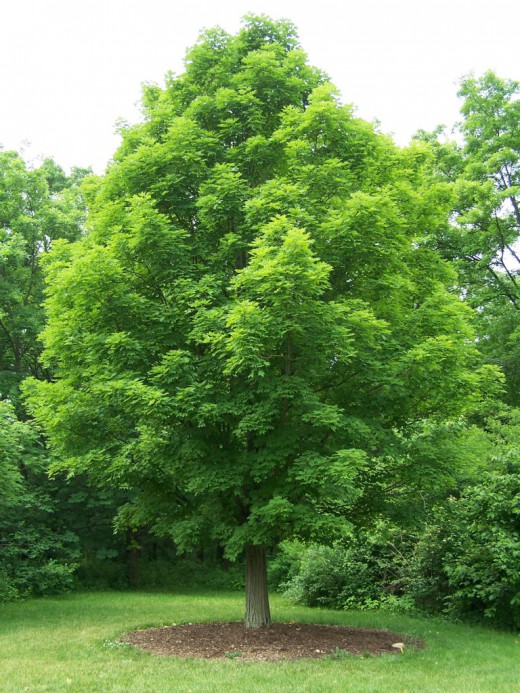 Чьи семена?
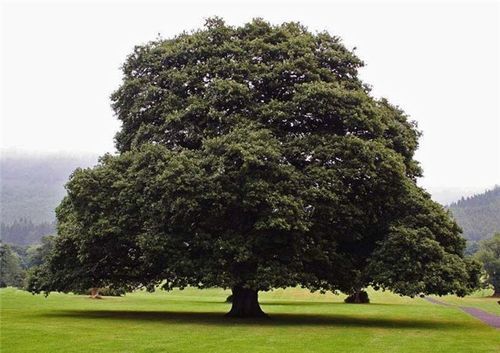 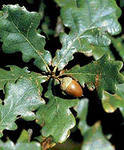 Клёна
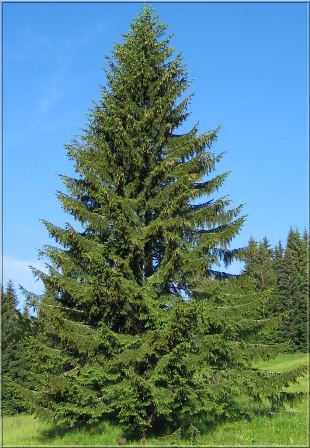 Дуба
Ёлки
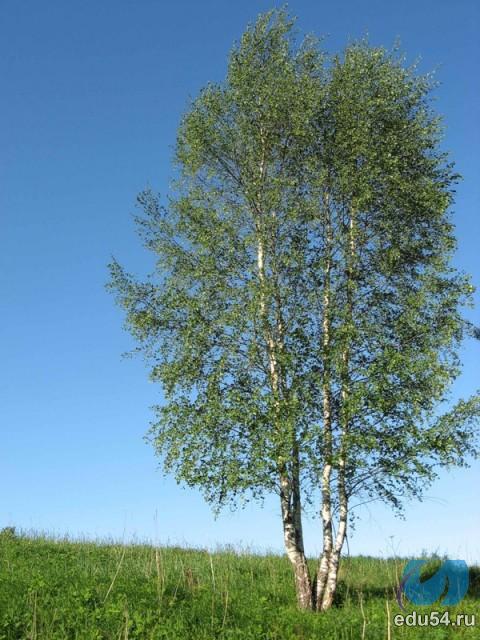 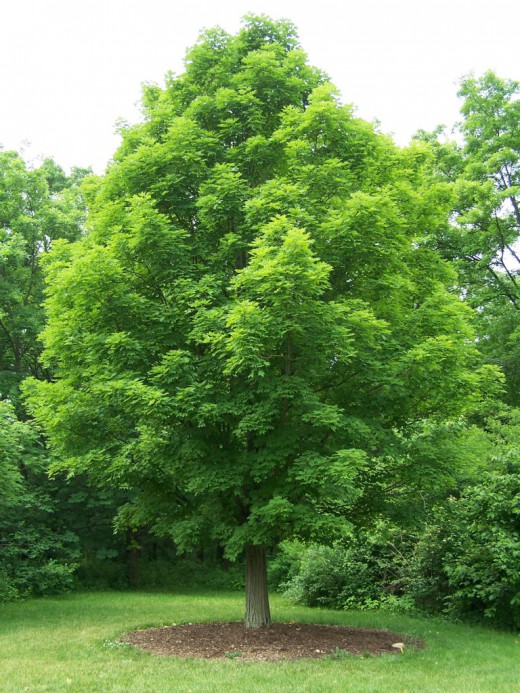 Чьи семена?
Берёзы
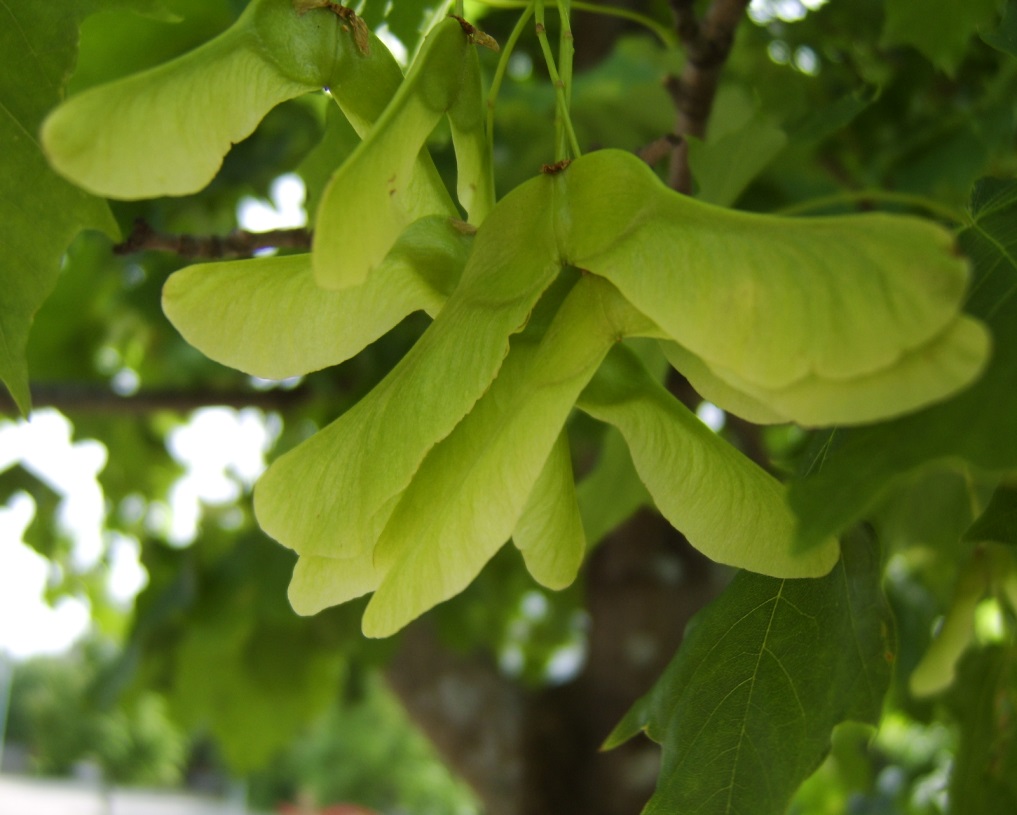 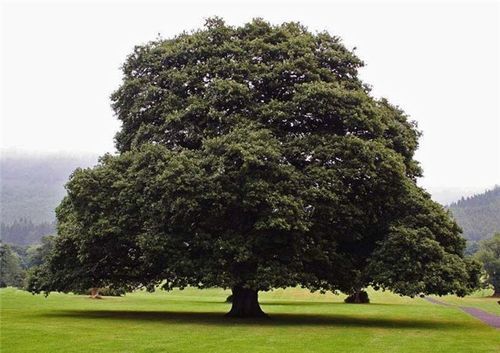 Клёна
Дуба
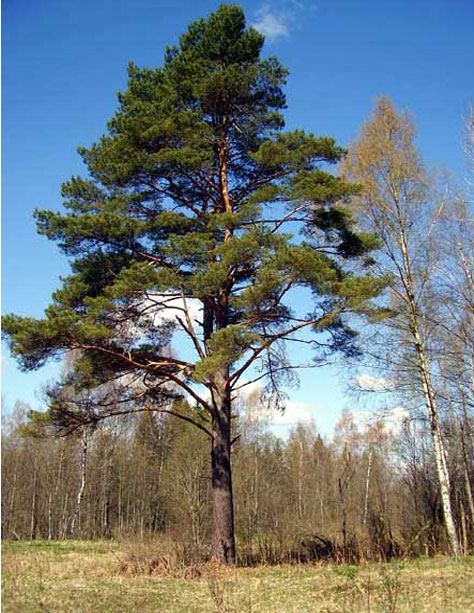 Чья шишка?
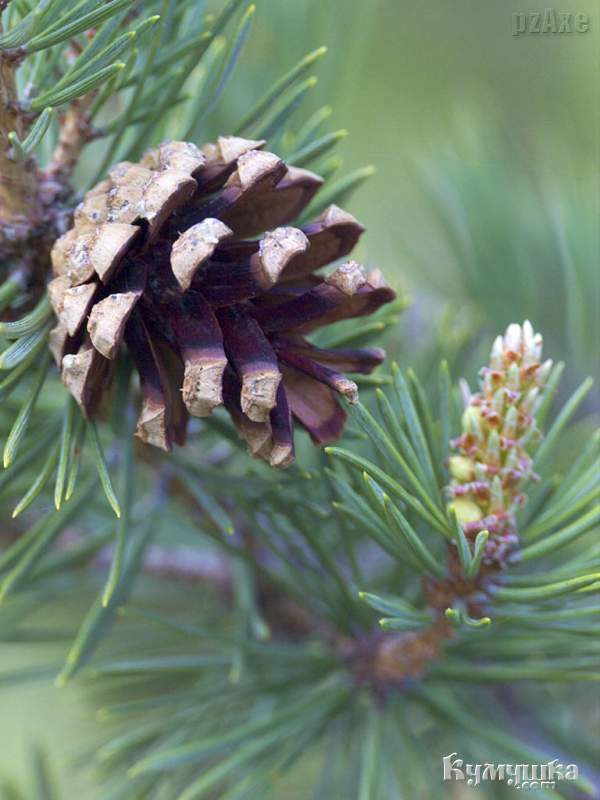 Сосны
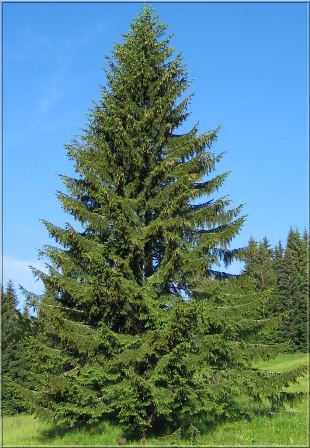 Ёлки